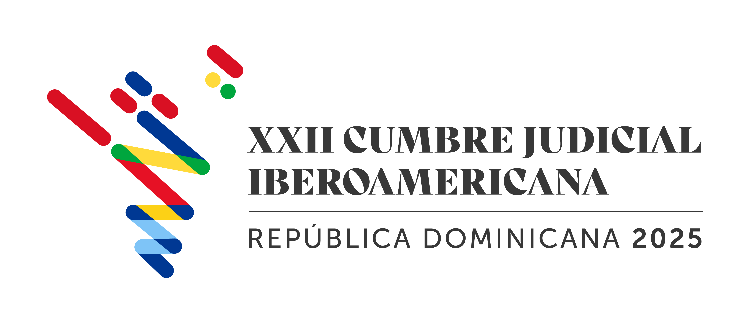 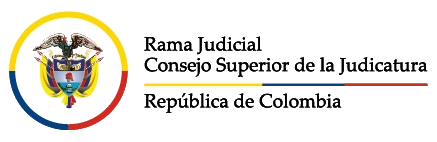 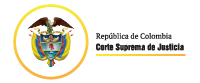 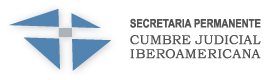 Gestión Penal para delitos de Alta Complejidad
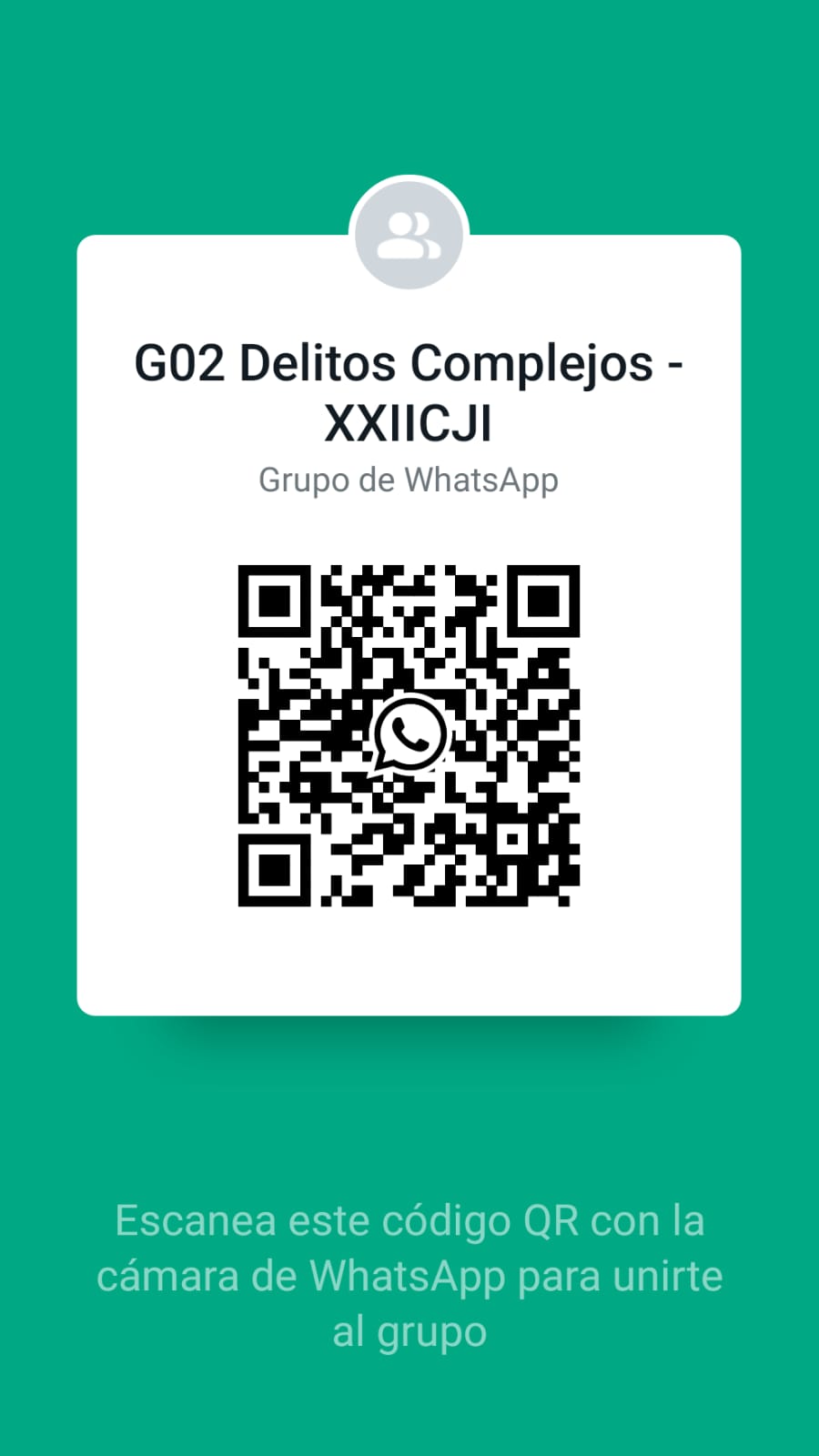 XXII Cumbre Judicial Iberoamericana – Rca. Dominicana
GRUPO DE TRABAJO No. 02
Objetivos de la 1ra. Ronda de Talleres
Aprobar el Diagnóstico Iberoamericano sobre Delitos Penales de Alta Complejidad realizado en base a datos provistos por 16 países.
Establecer las nociones de Criminalidad Compleja y de Criminalidad Organizada.
Consensuar la Estructura para el desarrollo de la Guía para la Buena Gestión de Casos de Criminalidad Compleja.
Proponer un cronograma de trabajo en sesiones virtuale previas a la 2da. Ronda de talleres para avanzar en el Borrador de la Guía.
RESULTADOS ALCANZADOS GRUPO 02
Diagnóstico Iberoamericano sobre Delitos Penales de Alta Complejidad realizado en base a datos provistos por 16 países, aprobado.
Definiciones de Criminalidad Compleja y de Criminalidad Organizada consensuada.
Estructura para el desarrollo de la Guía para la Buena Gestión de Casos de Criminalidad Compleja, establecida
Cronograma de trabajo en sesiones virtuales previas a la 2da. Ronda de talleres consensuado.
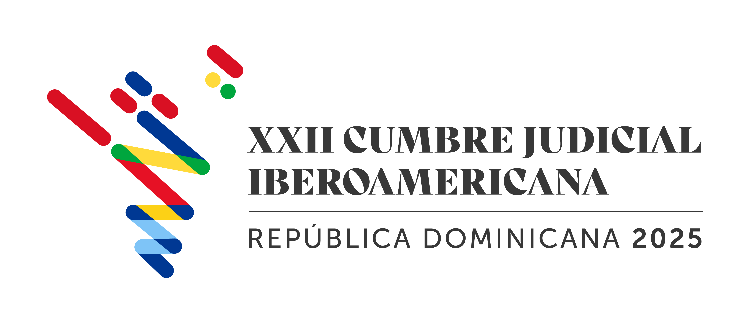 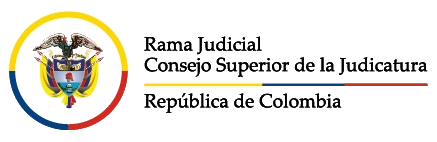 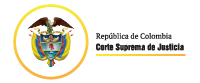 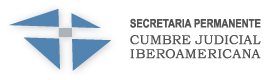 MUCHAS GRACIAS
GRACIAS A TODOS LOS MIEMBROS DE LA MESA Y AL MARAVILLOSO EQUIPO DE APOYO DE COLOMBIA